"
Проверь себя!
Красная площадь, мороз, Россия, метро, Инна, обезьяна.
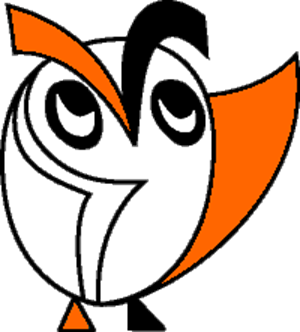 К  О  Р  Е  Н  Ь
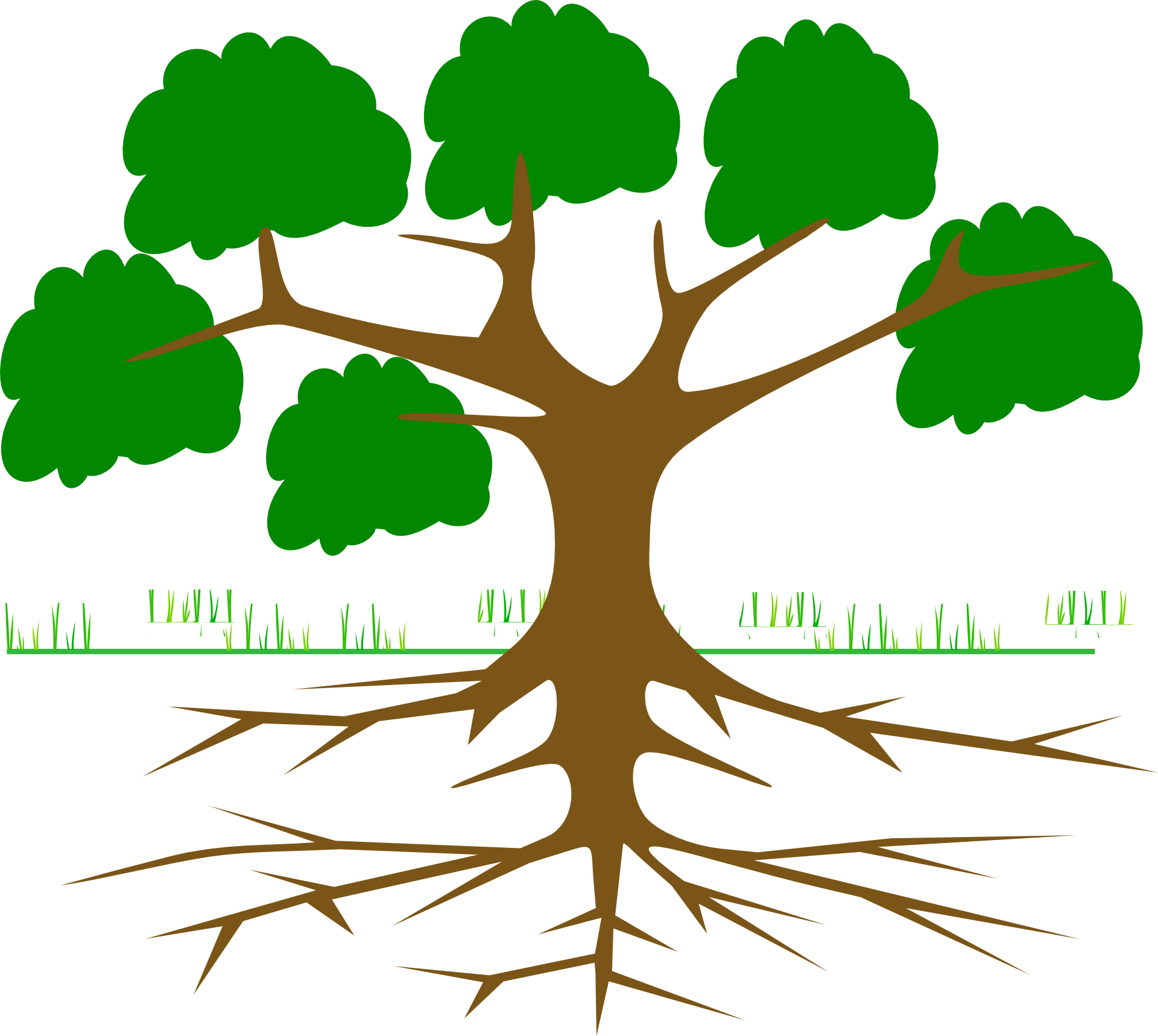 "
Корень слова. Однокоренные слова.
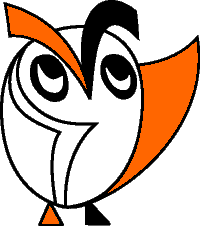 Цель урока:
Вспомнить, какие слова называются    однокоренными.
  
 Узнать что такое корень слова. 

 Научиться находить и выделять корень в словах
"
Исследование
вода  водитель  водичка
мороз  вьюга  стужа
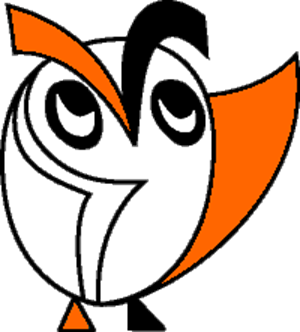 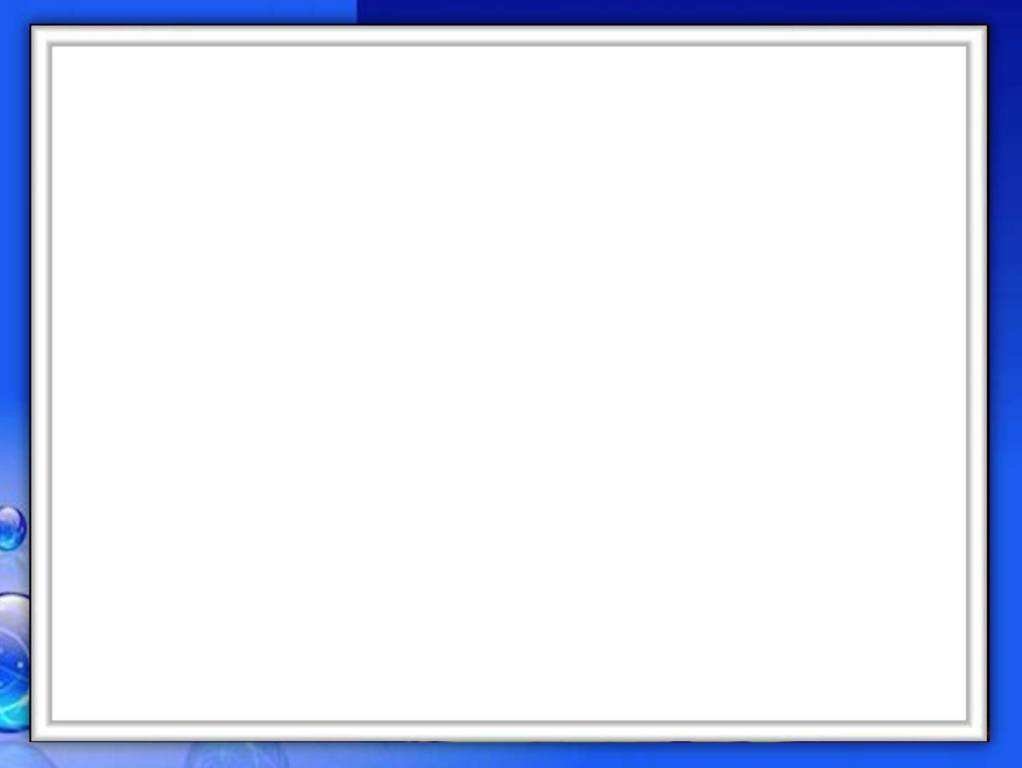 Однокоренные
 родственные слова
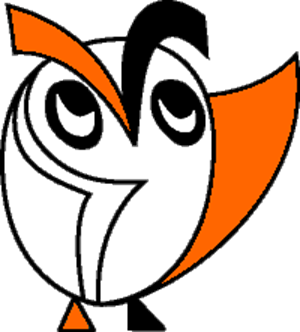 Одинаковый
корень
Общее
смысловое
значение
ПРОВЕРКА
осиновый
      осинник
      осинки
      осины
подосиновик
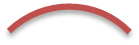 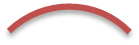 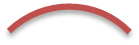 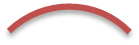 АЛГОРИТМ
1.Подобрать однокоренные слова.
2. Выделить общую часть-корень.
3.Корень в однокоренных словах пишется одинаково.
ПРОВЕРКА
Чистота       сказывать      масло             звонить чистить       сказка            масляный       звон чистый       сказочный      маслить          звонкий чистенький                       маслице          звонок
Рефлексия.
Сегодня на уроке я узнал …
Урок заставил меня задуматься о …
А особенно мне удалось …
Я понял, что …
Мне было интересно, потому что…
"
Домашнее задание:выучить правила на стр.74-75,с. 75 упр.132 или упр.133 по выбору
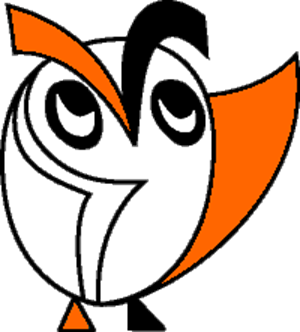 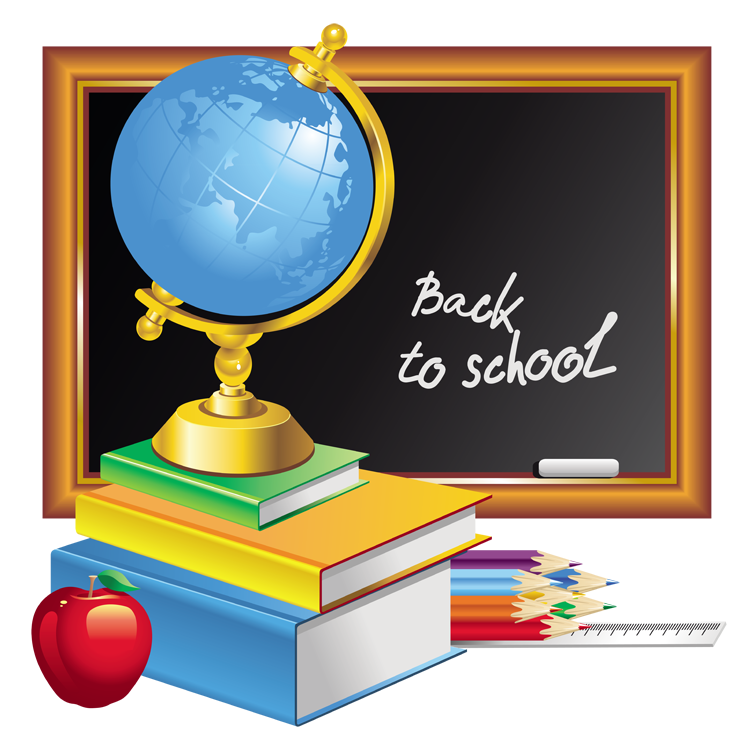 Спасибо
за урок !